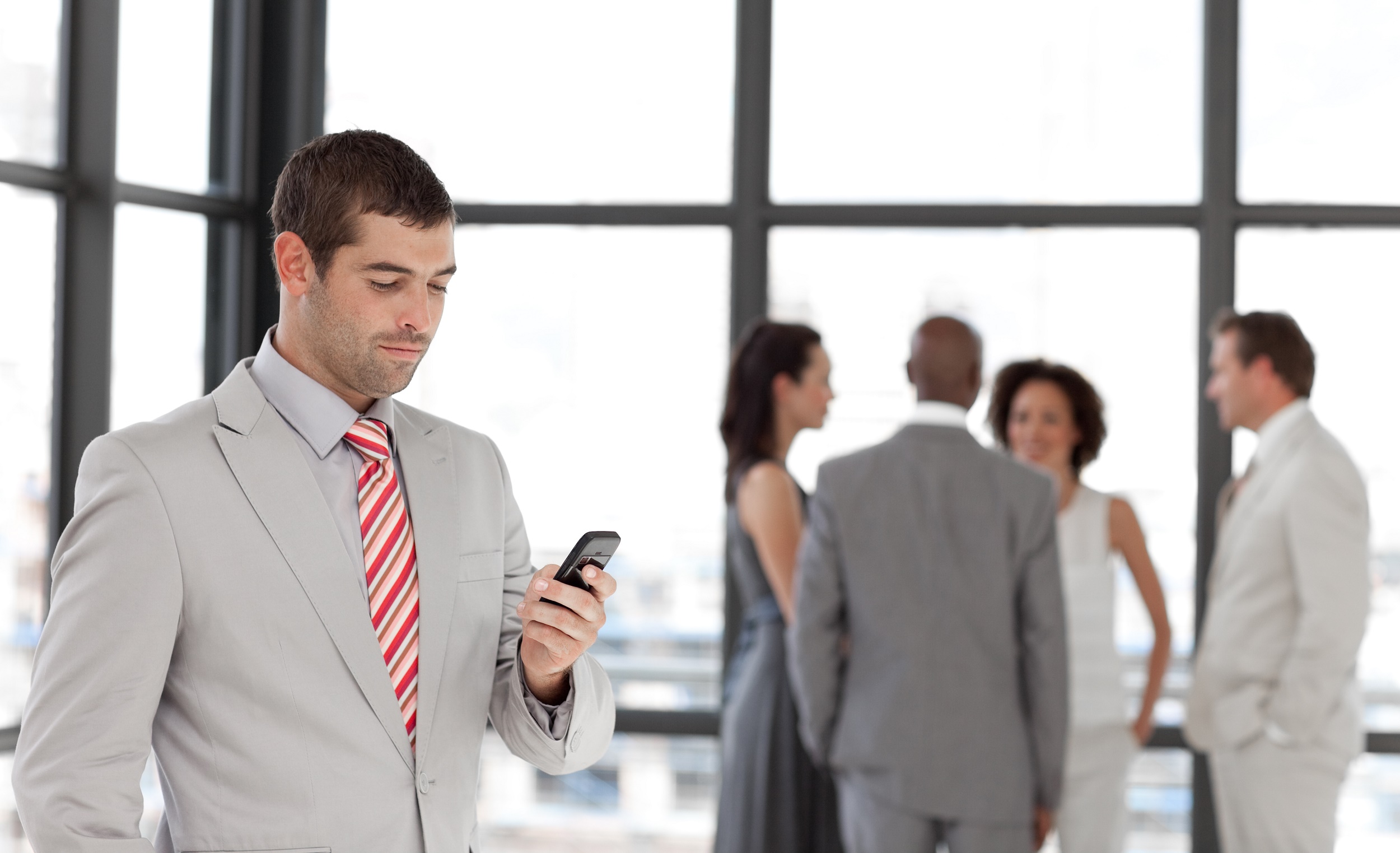 Produktivitätskiller: Apps am ArbeitsplatzDatenprimaten
22.03.2015
Beispiel: Max Musterman
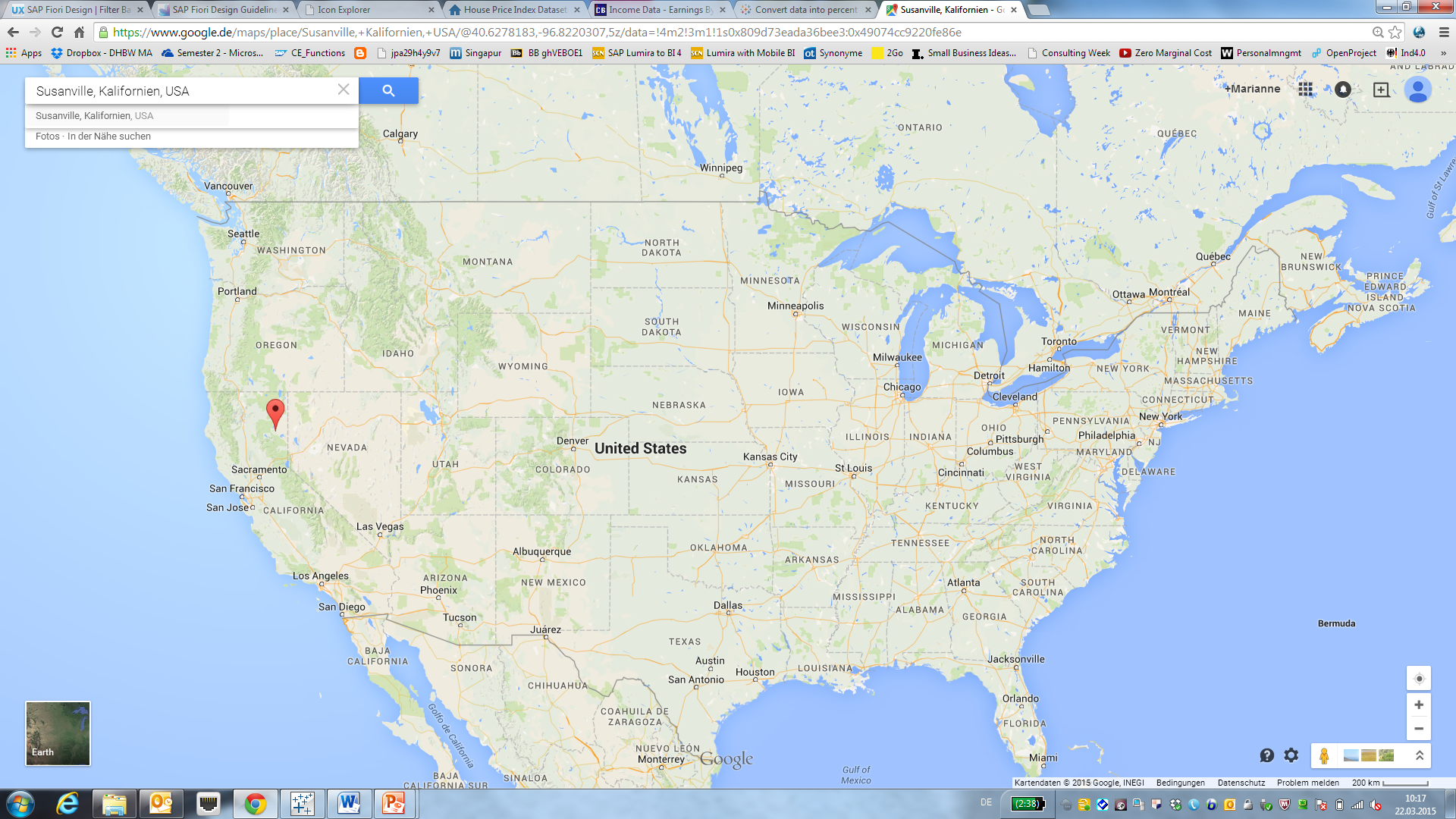 Max Musterman

38 Jahre, männlich
Xx Company, Albuquerque

Top Apps: Messenger, Chrome, Google Search, Amazon

Verlust: 1.397,87$
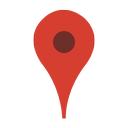 Produktivitätsverlust
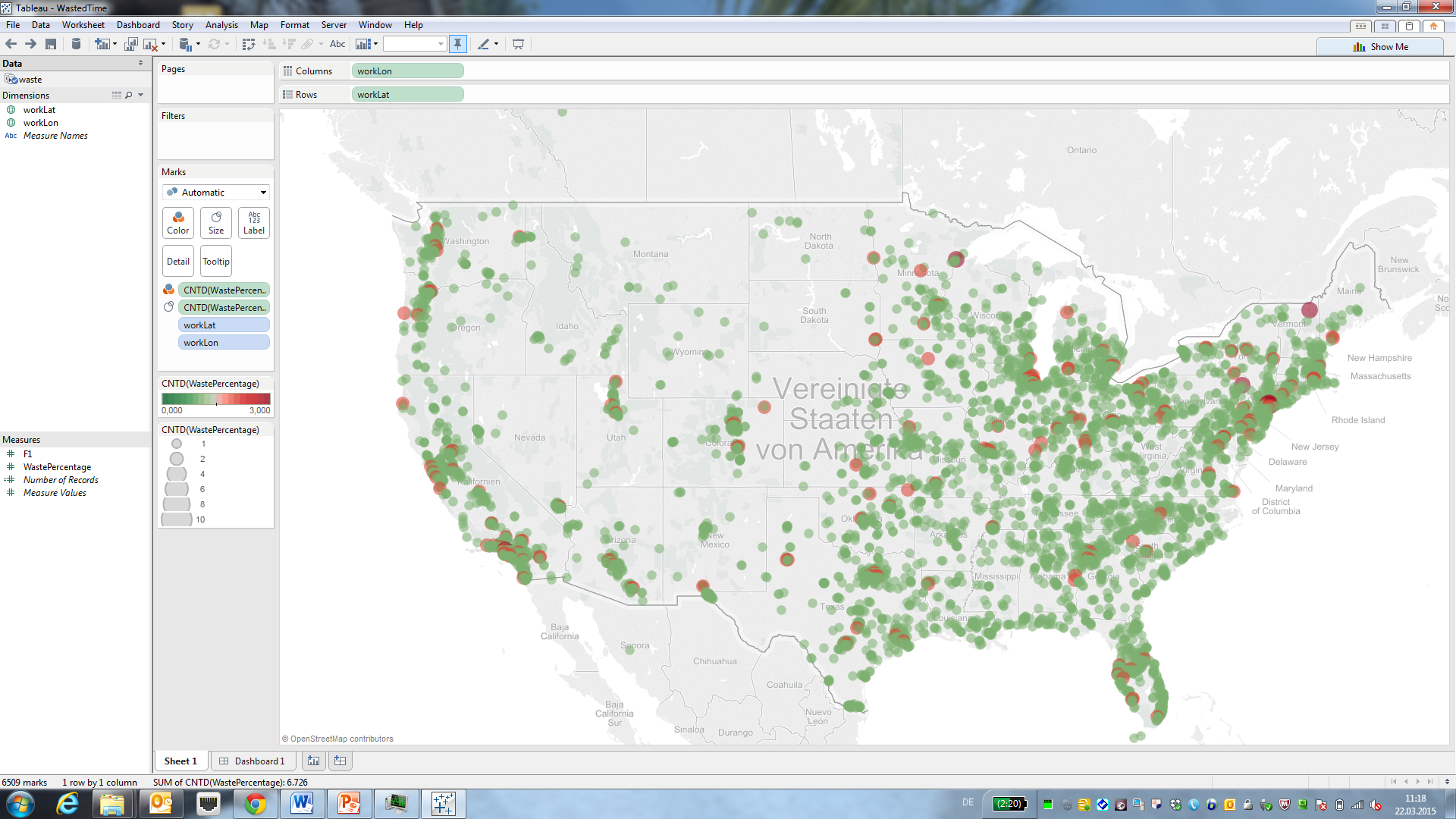 dunkelgrün: bis 10%
hellgrün: 10% bis 20%
rot: > 20%
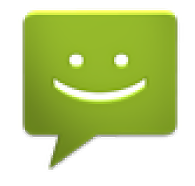 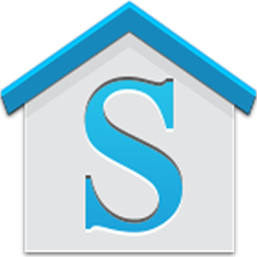 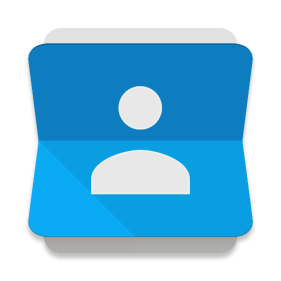 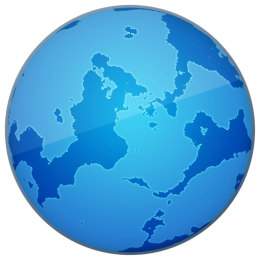 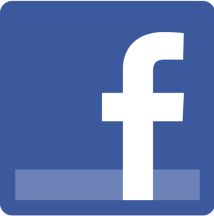 Top 5 Produktivätskiller
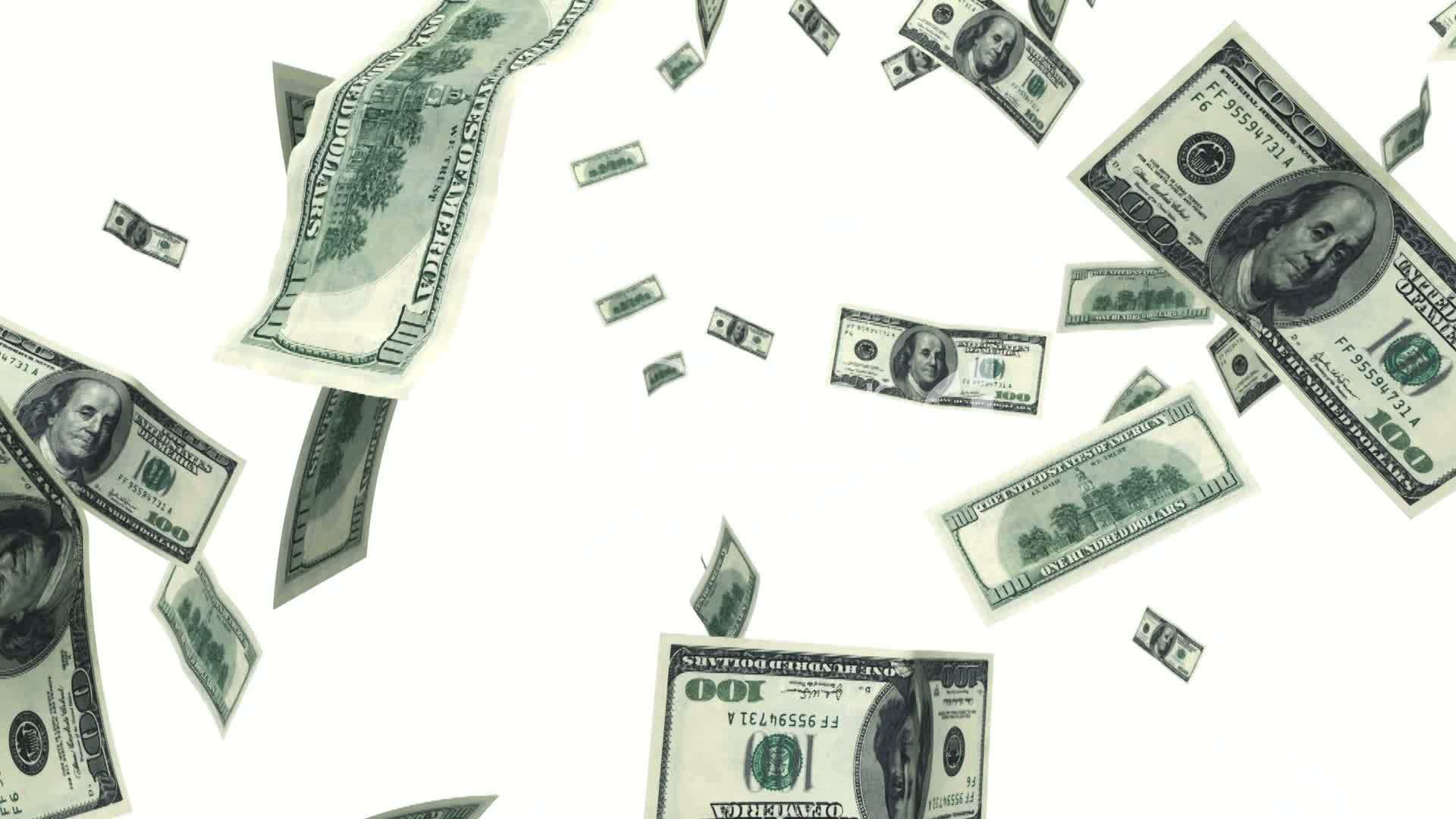 $1.416 pro Nutzer